Spot the hidden object!
Find the cat amongst the bats!
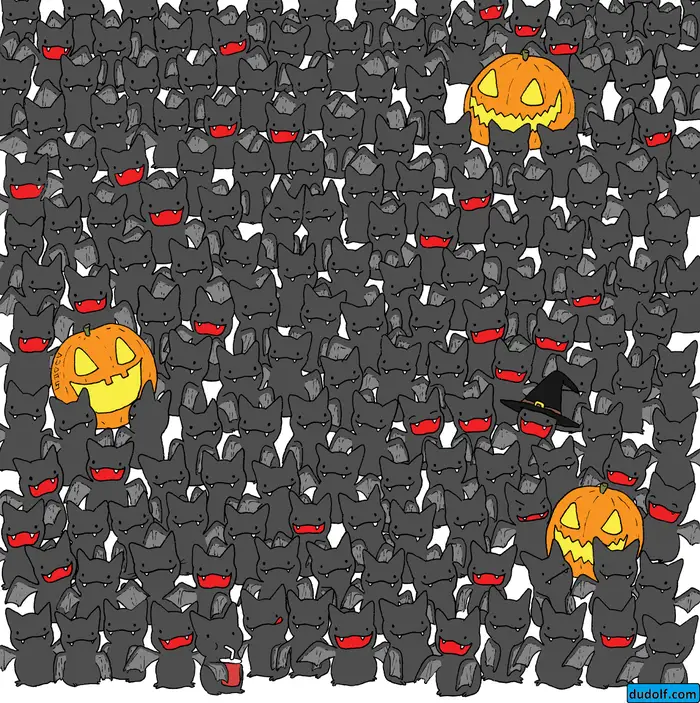 (Hint: It's the only one without wings!)
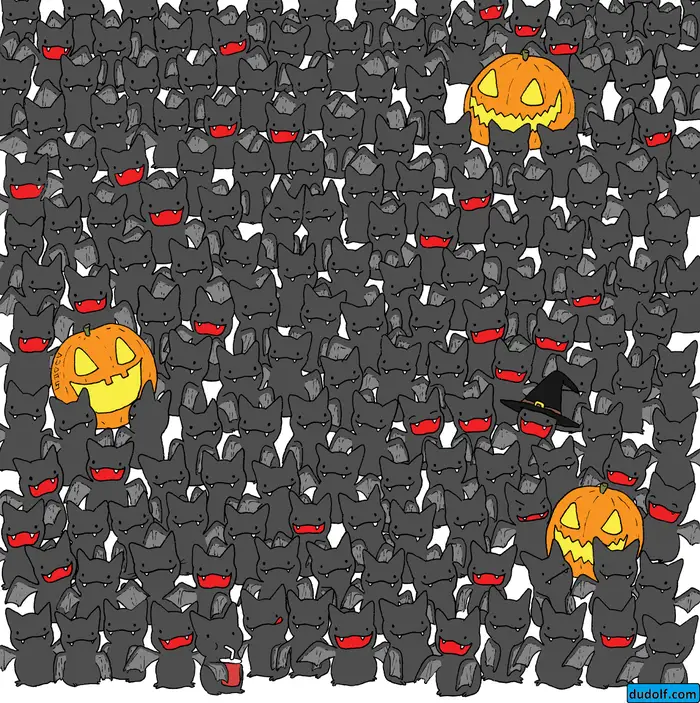 There he is!
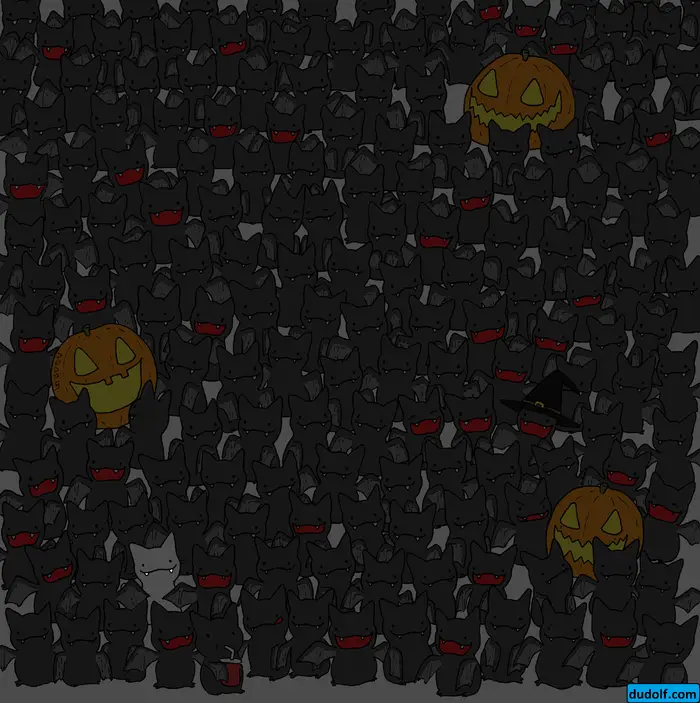 Find the mouse, hiding amongst the mushrooms!
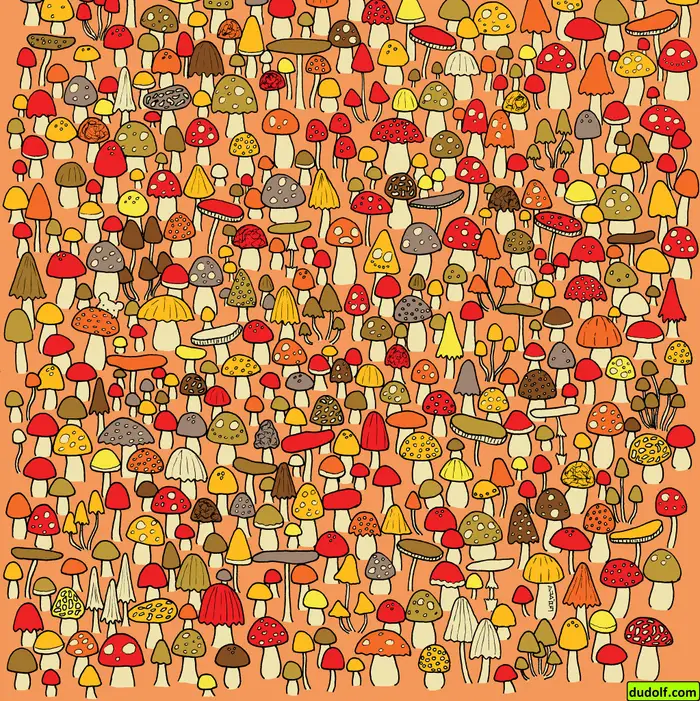 (Hint: He's hiding behind a mushroom)
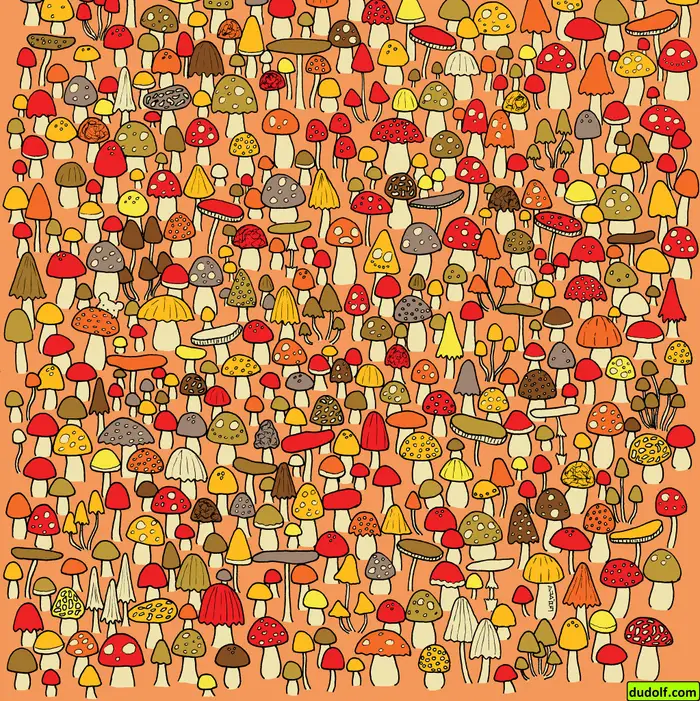 There he is!
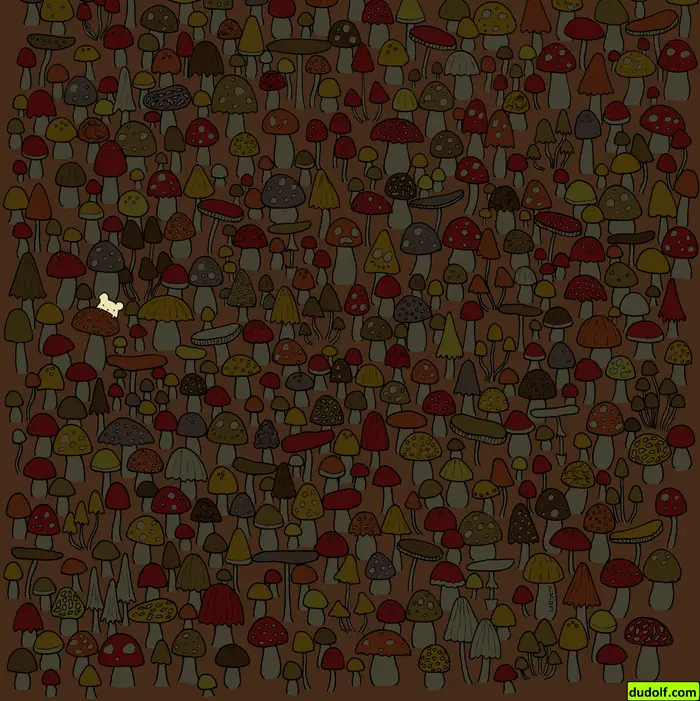 Find the penguin amongst the toucans!
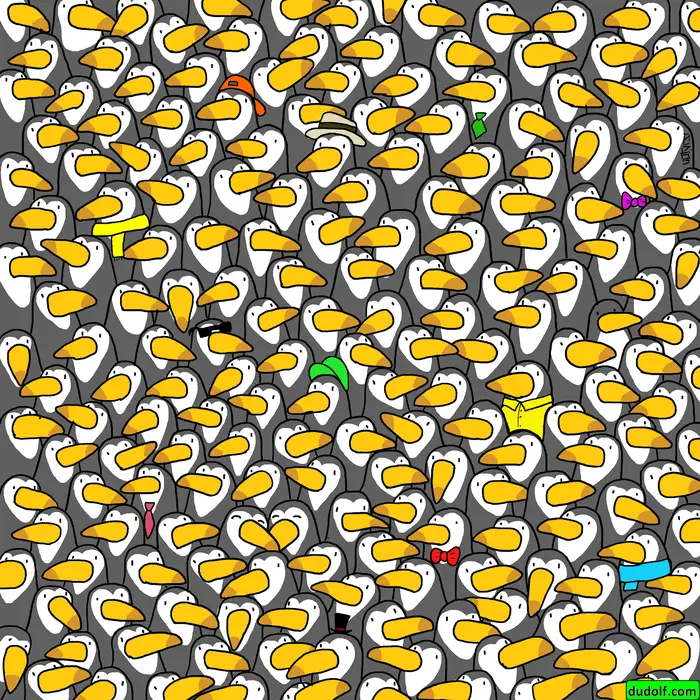 (Hint: He's the only one without a white face)
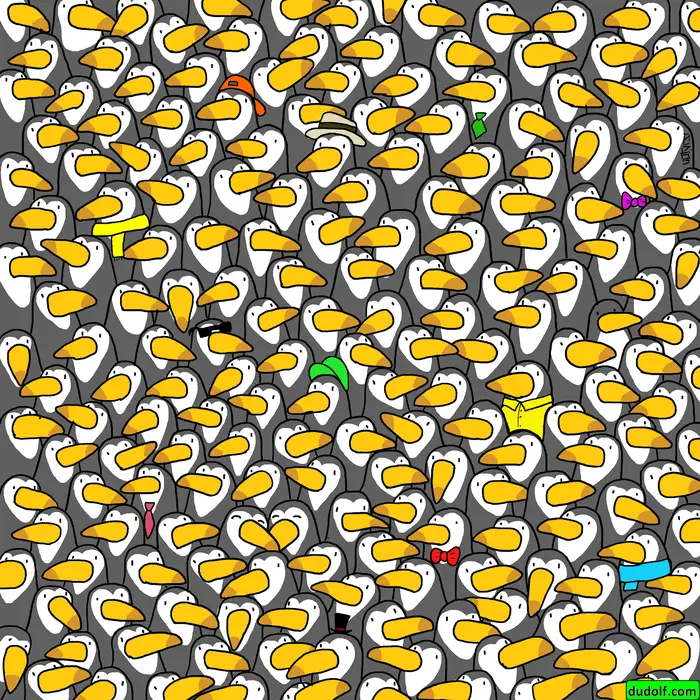 There he is!
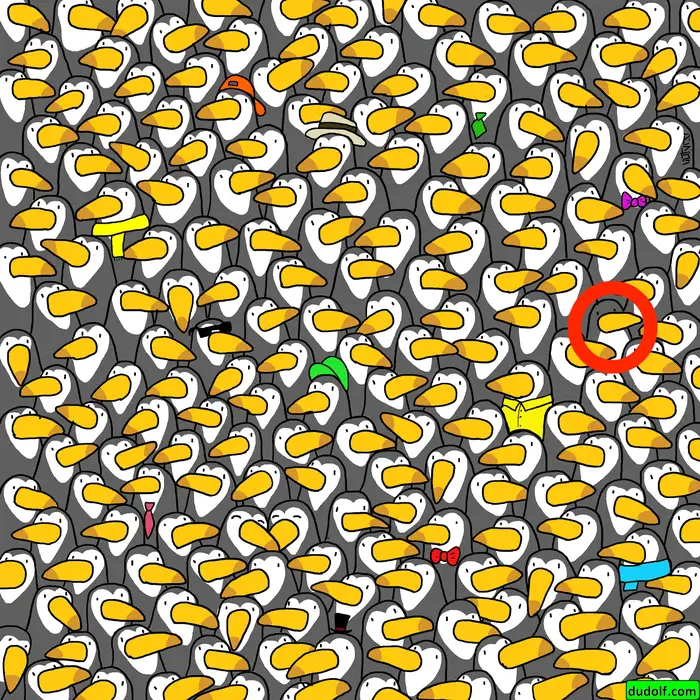 Where is the baby chicken?
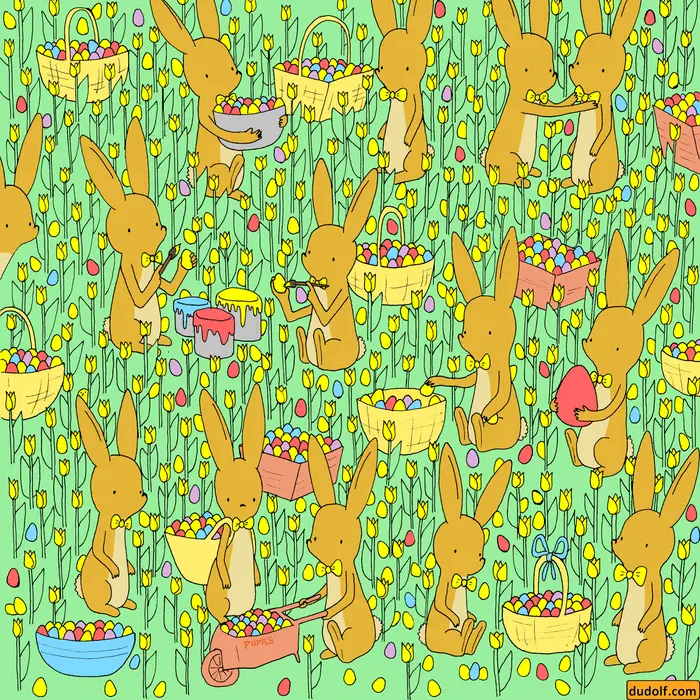 (Hint: He's hiding on a rabbit's ear!)
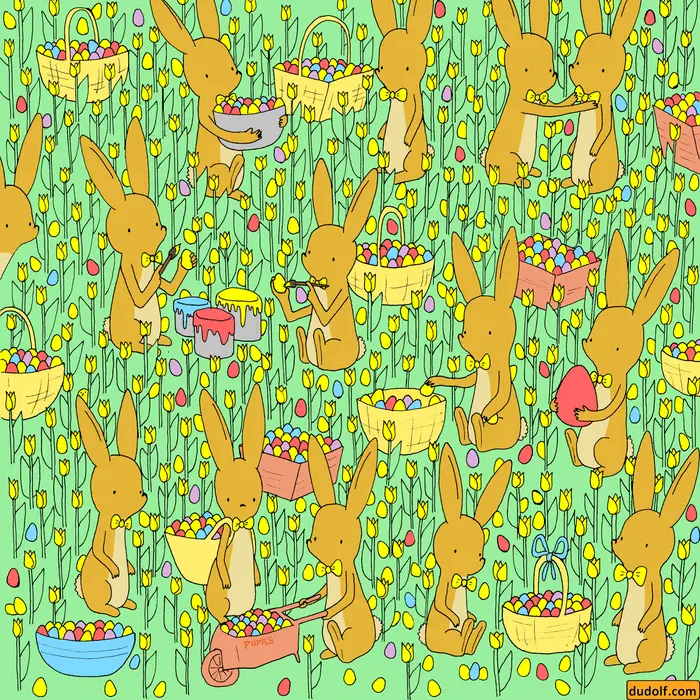 There he is! (look very carefully).
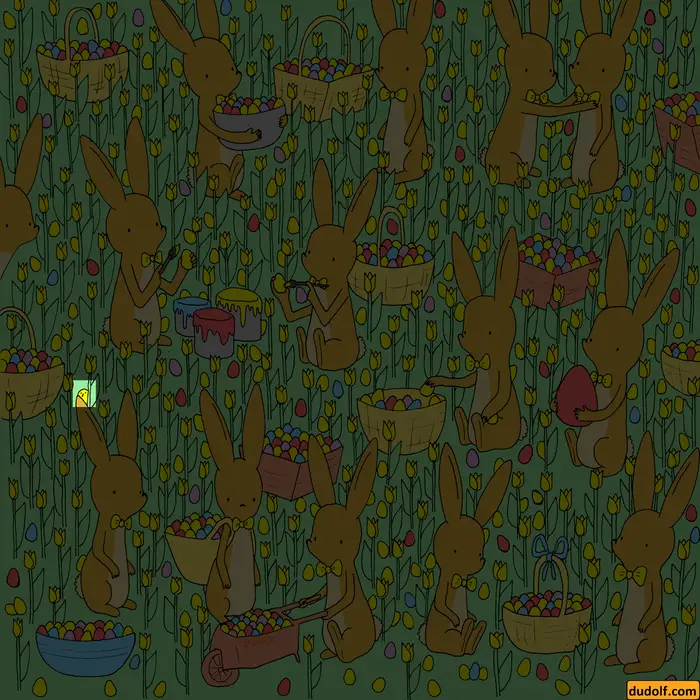 Where is the rabbit?
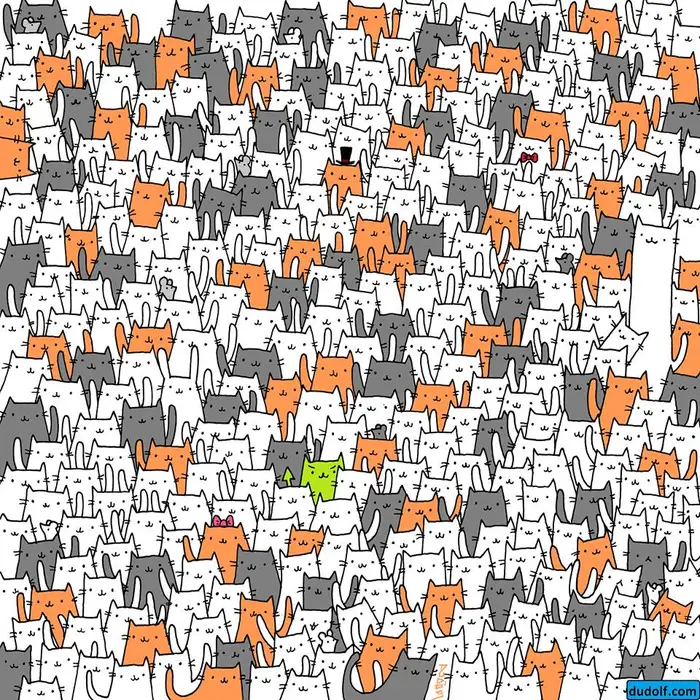 (Hint: He has long white ears!)
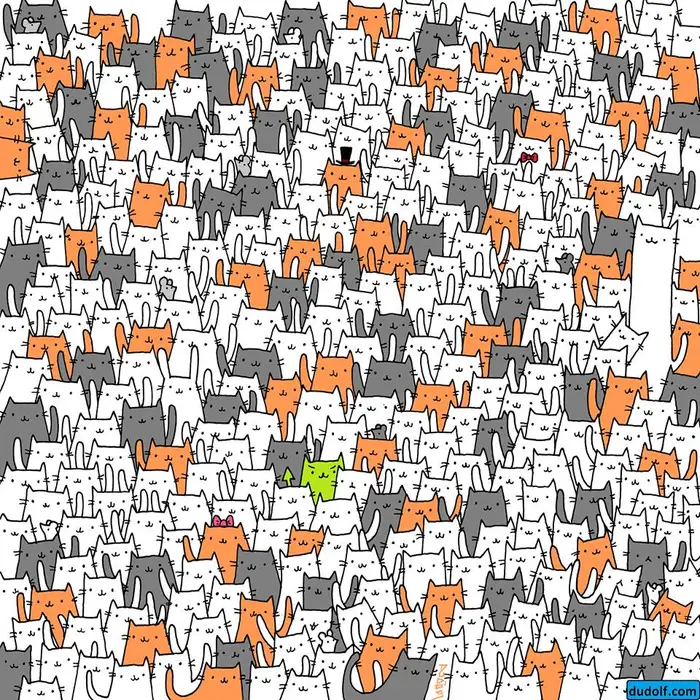 (Hint: He has long white ears!)
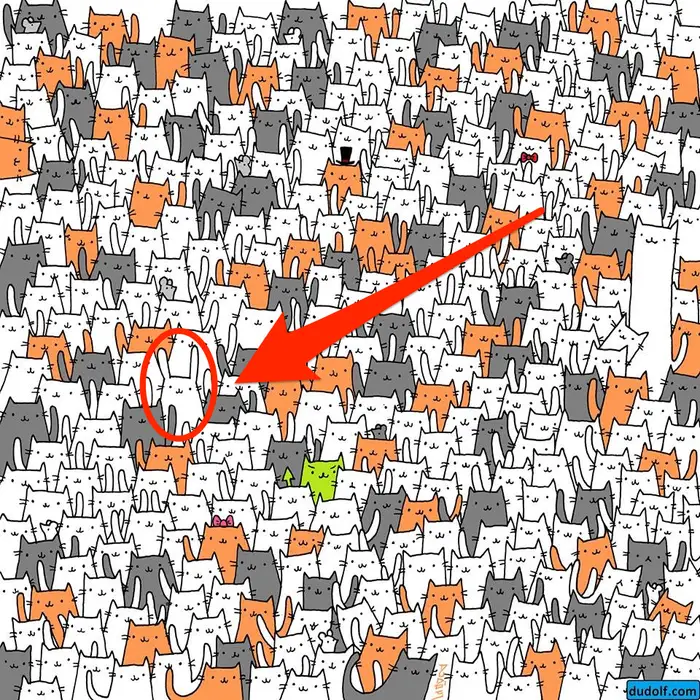 Find the lollipop amongst the ice creams
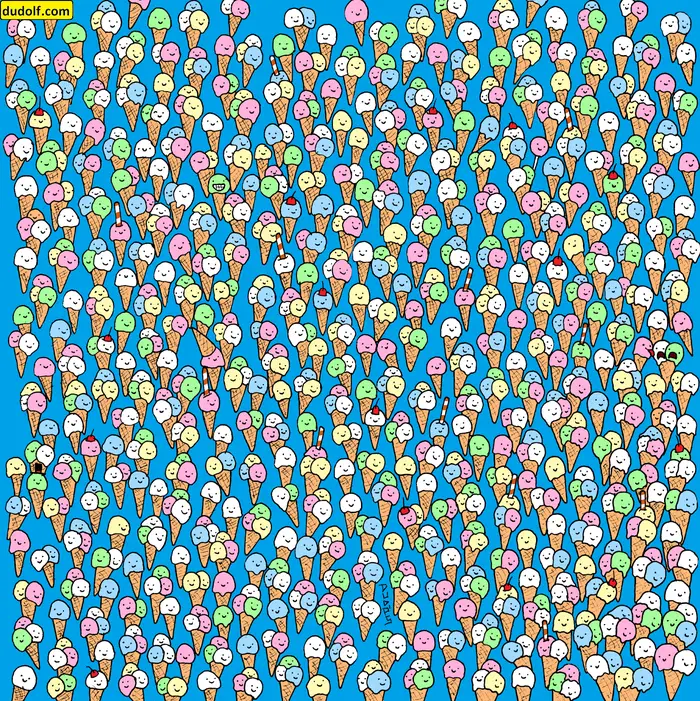 (Hint: It is pink!)
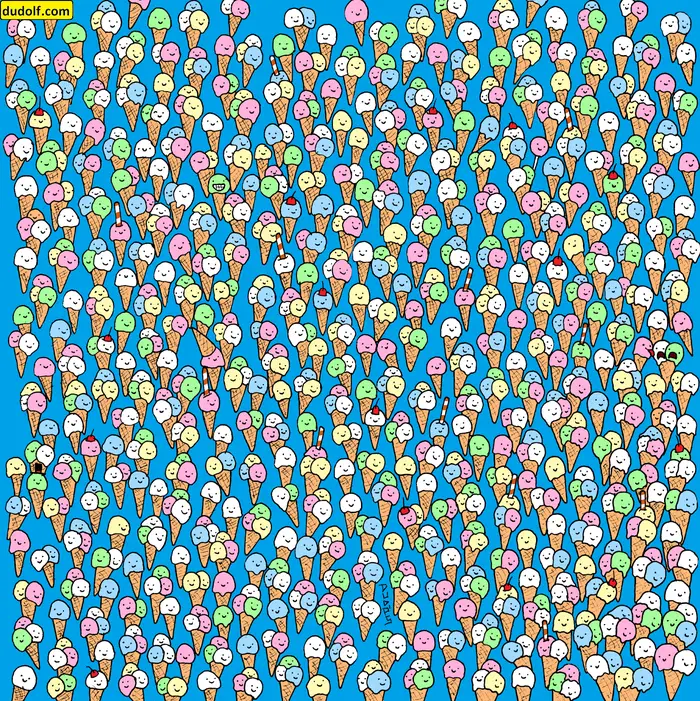 (Hint: It is pink!)
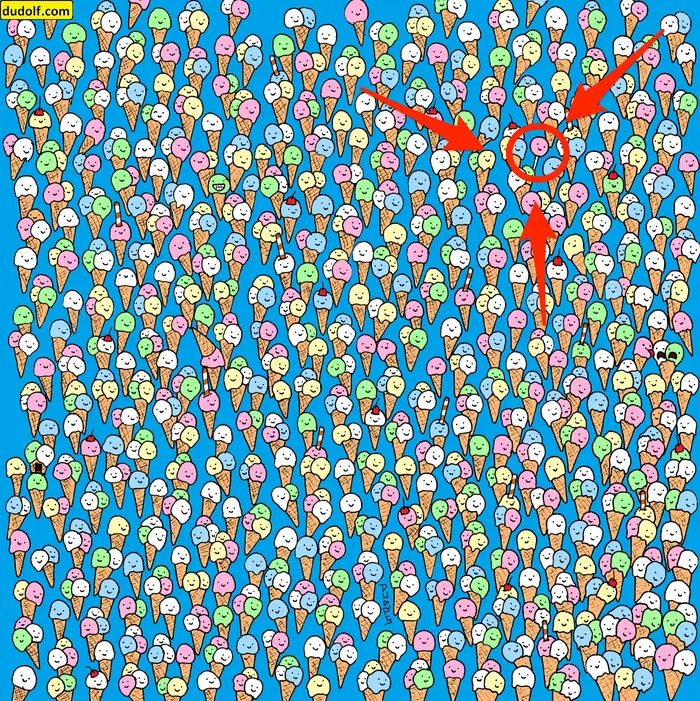